Program Evaluation Training
January 2020
[Speaker Notes: Hi everyone, thank you for joining us today! Let’s go ahead and get started. My name is Mary Shen- I am a Research Analyst with the Colorado Department of Education, Federal Program Unit. Joining me are my colleagues from CDE, Tina Negley and Rachel Matson. We also have with us Mckenzie and Kyle from Marzano Research at REL Central.]
Program Evaluation Module 6
Overview
REL Central and CDE
January 2020
[Speaker Notes: This webinar will cover Module 6 of the Program Evaluation Training series. Modules 1 though 5 have been recorded and can be accessed by visiting the Program Evaluation webpage of the Data, Accountability, Reporting, and Evaluation (DARE) team. If you do not have access to the handouts, please let us know via the chat box and Rachel will get those to you.  Now I’ll turn it over to Mckenzie and Kyle to introduce REL.]
[Speaker Notes: Mckenzie and Kyle to introduce REL]
Introductions
REL Central Team
Josh Stewart, Jeanette Joyce, David Yanoski, Mckenzie Haines, Doug Gagnon
CDE Team
Nazanin Mohajeri-Nelson, Ph.D. 
Director, ESEA Office
Tina Negley
Coordinator, Data, Accountability, Reporting and Evaluation Team
Mary Shen
Research Analyst
[Speaker Notes: From CDE, we also have other staff who have also been involved in the partnership with REL over the last couple years, including Nazanin Mohajeri-Nelson, who is the Director of our ESEA Office. All of the folks listed on this slide, from REL and from CDE, are available to provide additional technical assistance as you complete these trainings modules. We’ll leave our contact information with you at the end so feel free to contact us if you have any questions after this webinar.]
Program Evaluation:
Overall Training Goals, Purpose, and Process
[Speaker Notes: We’ll get started by reviewing the purpose of program evaluation and why we are providing these trainings.]
Overall Goals of Program Evaluation Training
Develop understanding of the evaluation process and cycle.
Build capacity to effectively implement quality evaluation.
Form a common language to facilitate evaluation.
Identify how program evaluation can apply to small scale, targeted interventions.
6
[Speaker Notes: One of the primary reasons that we’re currently providing these trainings is because ESSA has emphasized and highlighted the need for identification and selection of evidence-based interventions. As those interventions are implemented at the local level, there is a requirement to collect a body of evidence that demonstrates the effectiveness of those evidence-based interventions as they’re implemented in your local context. What that translates to is a need to do program evaluation on a scale that is suitable to the size of the program being implemented at the local level. The larger the program and the more ESEA funds that are being used to support the program, the greater the need to have a body of evidence at the local level demonstrating that these programs have resulted in the intended outcomes. The purpose of these Program Evaluation trainings is to prepare districts in building that local body of evidence that demonstrates the effectiveness of the program.

Another reason these trainings are currently being provided is because, beginning with the 2020-21 school year, we are going to begin collecting evidence of local program evaluations through our monitoring of ESEA programs. All of the Titles, Titles I through V, have a requirement for conducting program evaluation and using evidence-based interventions. Because of that requirement, that is being rolled into our monitoring process to look at the local evaluations that are being conducted.

In order to have that understanding of the evaluation process and the cycle and what capacity is needed in order to conduct a local program evaluation, we’re providing these trainings. The trainings are also designed to form a common language to facilitate evaluation and to identify how program evaluation can apply to small scale projects, all the way up to larger scale projects. Again, the scale of the program evaluation should be aligned to the scale, and the time, effort, and resources being invested in the program.]
What is Evaluation?
Evaluation
Involves collecting and analyzing information about a program’s activities, characteristics, and outcomes
Answer questions specific to local context
Iterative process
Purpose
Make informed judgements about a program 
Inform programming decisions
Tool to inform continuous improvement
7
[Speaker Notes: So, what is a program evaluation? Essentially, it’s a process that involves collecting and analyzing information about a program’s activities, characteristics, and outcomes. It answers specific questions about how things are working and what outcomes are being achieved as a result of an intervention being implemented at the local context. As a note, when we mention interventions throughout these modules, that is inclusive of any practices, strategies, or activities that are funded with ESEA funds. Evaluations happen in an iterative process and we’re hoping that individuals participating in these modules will select 1 or 2 activities to go through the full development of the logic model and evaluation plan, and the implementation of that evaluation plan. As you build those practices and build capacity at the local level, then those practices can be also applied to other interventions throughout the district, especially those supported through ESEA funds.

The purpose of evaluations are to make informed judgements about how well a program is meeting the needs that have been identified through a comprehensive needs assessment, and to ensure that programmatic decisions are based in that needs assessment and to ensure that interventions are being implemented as designed and approved and are producing the intended results. Evaluation is a tool for informing continuous improvement, so as we talk about program evaluation moving forward, especially at the local context, it’s really important to frame it as a process to look for what’s working so we can scale up those efforts, and continue to make modifications to what’s not working, so we can achieve the desired outcomes.]
Defining ESSA Levels of Evidence
See Handout A for more information
8
[Speaker Notes: As mentioned earlier, one of the driving forces behind providing Program Evaluation Trainings is the required ESSA levels of evidence that are called upon when selecting and implementing evidence-based interventions. There are 4 different levels of evidence that are explained in ESSA, and all states and districts that accept ESEA funds, including Titles I, II, III, IV, or V, as well as Title I 1003 or school improvement funds, are required to have a demonstration of the level of evidence that is in support of the interventions that are being funded with these funds. 

The 4 levels range from 1 being the strongest level of evidence that is based on a well-designed and implemented experimental or randomized control trial, which is a practice that requires special effort and data collection. When you are looking at the research base behind an intervention, what you are looking for is that there is a certain level of rigor in studying whether that intervention has worked in other contexts. The second level is moderate evidence, which means there was at least one quasi-experimental study that was used in looking at the effectiveness of that intervention. Level 3 is looking for at least one correlational study, which means that two variables are related to each other, either positively or negatively. When there is a correlational study that demonstrates the relationship between two variables, that is considered a promising level of evidence. And finally, Level 4 indicates there was relevant research or evaluation, whether nationally or at the local level, showing that the intervention will likely improve student outcomes, but there is still a need for other supports that is has a favorable effect and there needs to be a plan for evaluating that impact to collect and build that body of evidence as you’re developing and implementing any promising practices that are based on a theory or research that demonstrates a rationale.

Depending on the source of funding, the requirements for levels of evidence vary. For example, school improvement funds or Title I section 1003 funds that are awarded through EASI, have a requirement for levels 1 through 3. For the Consolidated Application funding, formula funds under Titles I through V, however, interventions can meet any of the levels, including level 4. 

The CDE has produced and is continuing to produce resources for looking at the strength of evidence for existing programs. If you go to the CDE website and enter “Evidence-Based Interventions” into the search bar, you’ll find our new EBI webpage which explains all of this and it also houses the webinar training series on selecting evidence-based interventions and all the selection consideration. You can also refer to REL Central’s resource, Handout A “Exploring, Selecting, and Implementing EBIs” for more information on the ESSA levels of evidence.]
Part 1: Logic Model
The Program Evaluation Cycle
Part 6: Dissemination
Part 2: Evaluation Questions
Part 5: Data Preparation and Analysis
Part 3: Data Sources
Part 4: Data Collection Tools
Adapted from: http://toolkit.pellinstitute.org/.
9
[Speaker Notes: Getting back to program evaluation- this series of training modules was designed to mimic a typical program evaluation cycle, which each topic parsed out into a separate training module. Today we are wrapping up the series with the last module.]
Part 6: Interpreting and Presenting Findings
[Speaker Notes: Now, let’s dive into Module 6, which will guide users through considerations for interpreting and presenting evaluation results. We’ll develop strategies for connecting results to evaluation questions, presenting findings to different audiences, and designing graphics for evaluation reports.]
Part 1: Logic Model
The Program Evaluation Cycle: Part 6
Part 6: Dissemination
Part 2: Evaluation Questions
Part 5: Data Preparation and Analysis
Part 3: Data Sources
Part 4: Data Collection Tools
11
[Speaker Notes: This module builds upon the previous five training modules, so you’ll hear me refer to things we discussed in previous webinars, such as the logic model, evaluation questions, data quality, the quality of your data collection tools, and your data analysis strategies.]
Part 6 Goals
Interpret results in the context of the logic model and evaluation questions.
Develop a dissemination plan.
Understand best practices in data visualization.
12
[Speaker Notes: The main takeaways from this module will be learning how to interpret the results from your data analysis and wrapping up the evaluation cycle by coming up with a comprehensive plan for sharing your findings. We’ll go over the pros and cons of various dissemination strategies as well as some best practices when it comes to data visualization.]
Interpreting Data Analysis Results
Descriptive: I am describing the characteristics of students, teachers, administrators, or other individuals involved in my intervention. 
Correlational: I am evaluating whether my intervention was associated with changes for students, teachers, administrators, or other individuals involved in my intervention.  
Impact/causal: I am evaluating whether my intervention caused a change among students, teachers, administrators, or other individuals involved in my intervention.
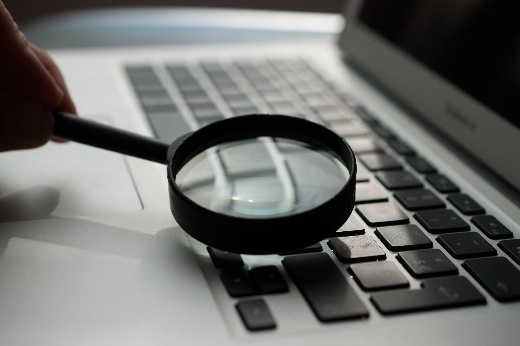 13
[Speaker Notes: First, how to interpret your data analysis results. Tina covered some of this in the previous training module in a more technical manner. Today, we’ll talk about this topic from a more high-level perspective. There are three main ways to analyze and interpret data: descriptive, correlational, and causal. 

Descriptive analysis describes the characteristics of the population involved in the intervention. It is purely observational and doesn’t draw any conclusions. This is perhaps the most accessible type of data analysis because it can be done on any dataset. It’s a very important analysis to run and can yield very rich information, depending on data quality. As we mentioned in the last webinar, descriptive analysis can be especially helpful during for programs that are new. For example, if an intervention is in its first year of implementation, you can use descriptive analysis to get a sense of the reach of the intervention- how many people went through the program, what type of roles they had, how many sessions they attended, etc.  

Correlational analysis draws some conclusions about non-causal associations between an intervention and the observed outcomes. For example, if you collected information on how many tutoring sessions each student attended and also had information on their test scores throughout the same time period, you may see a pattern in the data where the more tutoring sessions a student attended, the more their scores increased. This is a non-causal correlation, because you cannot be sure that the increase in score is due to their attendance for tutoring. Maybe instead these students all studies together on the side. You aren’t actually measuring what is causing the change in test scores. You are just bringing attention to an association.   

So as you can see, at this point in the evaluation cycle, you can only really interpret what the data that you have is telling you. You have to be careful about drawing conclusions that your data is not equipped to tell. If you did not design a randomized control trial or other experimental intervention, then you cannot conclude any causal relationship between the intervention and outcomes. But like I said earlier, descriptive and correlational analyses are important and can provide very useful information as well.]
Data Interpretation: Conclusions
The purpose of data interpretation is to answer the evaluation questions.
Involving stakeholders at this stage may be helpful, even when disagreements arise.
Conclusions involve interpretation and lead to recommendations (Center for Disease Control and Prevention Program Performance and Evaluation Office, n.d.; Cottage Health, n.d.)
See Handout  V for more information
14
[Speaker Notes: The purpose of data interpretation is to answer the evaluation questions of interest. If you’ve followed along with this whole training series, then you may have some evaluation questions handy from Module 2. From there, you may have looked through existing data sources that you can use (Module 3) and then thought about creating new data collection tools to use for your evaluation (Module 4). Last week’s webinar went over data analysis so now, it’s time to home in on the evaluation questions again. How you look at and interpret the data should really be based on that. 

For example, if we look at handout V, it is a worksheet for answering evaluation questions. In the example in the first row, we see that the question was “How many teachers participated in the professional learning community meeting?” So as we can see, the results that are pertinent to this question is in their case, “65 out of 100 invited teachers participated”. That’s a descriptive result that you can get from sign in sheets, or something to that effect. Some possible factors that lead to this result are: “Some emails bounced back” and “Some parts of the district had bad weather that day”. If you wanted to get feedback or perspective on why this occurred, you may want to “send out follow up emails to the 35 teachers who did not attend to find out the reason.” 

From this example, we can see that involving stakeholders at this stage of evaluating can be beneficial because they may be able to offer a perspective that isn’t available to the evaluator. And while there may be disagreements, it can still lead to constructive conversations that enrich the evaluation. Especially for process evaluations when you’re trying to understand why something worked or didn’t work, it’s important to get multiple perspectives when you review the data.

Another important point to keep in mind is that conclusions in and of themselves do not lead to recommendations. It’s good practice to involve stakeholders in the discussion around interpreting and giving context to the conclusions, and together, coming up with recommendations.]
Turning Results into Recommendations
Recommendations should be:
Pertinent: They relate back to the evaluation questions.
Actionable: They are able to be implemented.
Reasonable: They make use of available resources.
Specific: They are clear and well-defined.
Evaluative: They take into consideration the values of stakeholders and lead to a judgement of some sort.
Complete: They address the key areas as described by the evaluation questions.
See Handout  W for more information
15
[Speaker Notes: Which brings us to some guidelines to help you develop recommendations. The acronym PARSEC will help. The recommendation should be Pertinent, Actionable, Reasonable, Specific, Evaluative, and Complete. Most of this is intuitive but let’s take a closer look together. 

First, the recommendation should be pertinent. They have to relate back to the evaluation question. It should be actionable. The recommendation needs to be something that can be implemented, instead of a lofty or amorphous goal. Which brings us to…
Reasonable. This is related to actionable… the recommendation should be feasible and make use of the available resources. Next, specific, the recommendation needs to be clear and well-defined- otherwise it will not be helpful. Evaluative- this gets back to what we talked about in the last slide- the recommendation should reflect the input and values of stakeholder, and should lead to a judgment of some kind. Finally, the recommendations, as a whole, should be complete- they should cover all the key areas of the evaluation questions. For more details  on PARSEC, please see Handout W.]
Dissemination Planning
Why disseminate?
Altruism: To help others with similar challenges.
Money: To build credibility with funders.
Relationship-building: To provide transparency in your process.
Promotion: To publicize your work.
16
[Speaker Notes: For the rest of the webinar, we will be talking about dissemination. Dissemination is often times underemphasized, but it’s a crucial part of the evaluation process, and really any research effort. Here are some of the main reasons to share your findings-
Altruism- Your evaluation findings can help others who are implementing or thinking of implementing similar interventions. 
Funding- Sharing your evaluation findings can build credibility with your funders by showing them what has worked, how much impact it is had, and if something did not work, you have information on tangible steps you can take to improve things.
Similarly, by sharing your findings and your process in a transparent way, it will allow you to build trust and goodwill with stakeholders- it’s really an important piece of being accountable to something.
And finally, promotion- dissemination is a great way to publicize your work and not only show what you are doing but also how it’s working.]
Reporting: Federal Plain Language Guidelines
The Plain Language Action and Information Network (2011) recommends that stakeholders be able to
“find what they need[;]
understand what they find; and
use what they find to meet their needs.” (p. i)
Using Handouts X and Y, check that your recommendations in Handout W are written in plain language.
See Handout  X and Y for more information
17
[Speaker Notes: As you begin to produce documents for dissemination, make sure that the information is presented in a concise, direct, and easy to understand manner. Handout X is a report on the Federal Plain Language Guidelines, which is produced by the Plain Language Action and Information Network. It is a comprehensive report which will guide you through all the consideration of writing recommendations from your evaluation findings. Handout Y is a worksheet that you can use to check if the recommendations you drafted in Handout W meet all the criteria for plain language. Stakeholders who read your evaluation report or attend a presentation on the findings should be able to easily find the information that they need, understand what the information is conveying, and be able to use that information to meet their needs. This will all depend on your exact audience or audiences, which we will discuss in more detail in a few slides.]
What is a Dissemination Plan?
A strategic plan for sharing the results of an evaluation to potential users. 
A plan to translate research into practice (United Nations Development Fund for Women, Evaluation Unit, 2011).
18
[Speaker Notes: So, what is a dissemination plan? Essentially, it is a strategic plan for sharing the results of an evaluation to potential users. A dissemination plan can help translate research into practice- it brings what you have learned through implementation and evaluation to other practitioners in the field.]
Dissemination Planning – Key Questions
Audience: Who needs this information? 
Message: What do they need to know?
Forum: What is the best way to transmit this information?
Timing: When do they need to know?
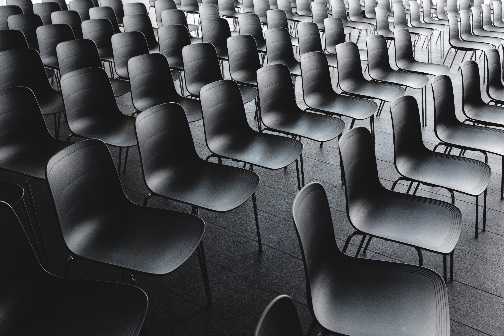 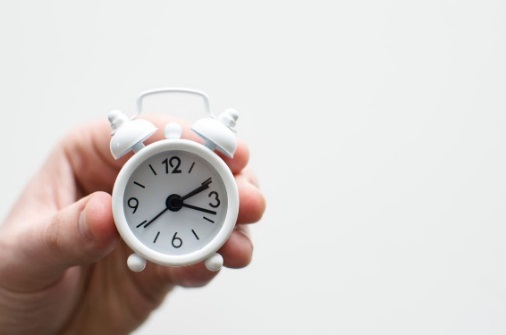 19
[Speaker Notes: A few key components to consider as you plan: Audience, Message, Forum, and Timing. We will cover each of these in detail in the next slides.]
Audience
List the end users for your evaluation findings. Be as specific as possible (user category-individual and/or organization).
Describe how your research findings are useful to your end users. (Purpose)
Why would they want to use your findings? 
What recent or future events might help or hinder end user interest in your findings?
In what ways have you involved these end users in your evaluation? 
What barriers might your end users face in trying to implement your findings? What suggestions might you have for overcoming these barriers? (Carpenter, Nieva, Albaghal, & Sorra, 2005)
See Handout  Z for more information
20
[Speaker Notes: The audience are the end users of your evaluation findings, so think about who needs this information? How will it be useful to them? 

You can and should have multiple audience groups; the more specific you can get about each audience group, then the more tailored your message will be. It’s important to think about all the different audience groups you want to communicate to up front because this will affect how you develop and frame your dissemination materials. For example, what does each audience group need to know? Another helpful question to ask is “What do they already know?” That way you can meet them where they are and communicate with the appropriate level of detail.

You might also want to consider how the end users were involved in evaluation process. And if you can anticipate any challenges your end users might encounter when implementing the same intervention, you can offer suggestions in the dissemination materials you develop for that audience. Handout Z is a worksheet that will help you determine who your audiences will be, and will guide you through some of the questions we just went over.]
Message
Formative: What needs to change before the program continues?
Identify barriers to implementation. 
Identify areas for program improvement. 
Summative: What are the outcomes?
Document the accomplishments.
Share lessons learned.
21
[Speaker Notes: The focus of your message will depend on the type of evaluation that was conducted. If a formative evaluation was conducted to study the implementation of an intervention or program, then the message will need to communicate what all needs to change before the program continues forward- this can include identifying barriers to implementation as well as areas for program improvement. If a summative evaluation was conducted to study the impact of the intervention or program, then you’ll want to clearly communicate the outcomes- what were the accomplishments, did the program have the anticipated impact. This would also be a good opportunity to share the lessons learned.]
Forum: Blog
Used for:
Allowing you to share the process in progress.
Making language accessible.
Including your voice and perspective.
Building relationships.
Examples:
Education Week
REL Central
Colorado Classroom
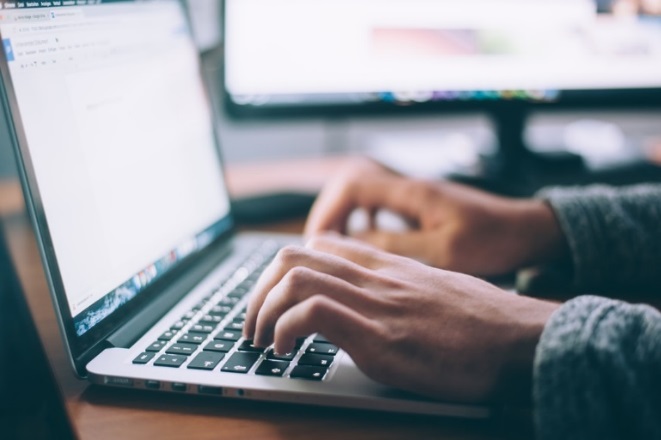 See Handout  AA for more information
22
[Speaker Notes: There are various forums for sharing your evaluation findings, and each will have their pros and cons and situations that they are well suited for. 

Blogs are a good way to share the evaluation process as it progresses through each stage. This medium allows for your voice and perspective to really come through and in that way, can help build relationships over time, especially if the blog develops a steady readership. Blogs are also less formal and can make the language more accessible to the general population. They are also easy to access for anyone who has a computer and internet access. Some drawbacks of using blogs though are that it can lack depth, compared to a full written report, and it is not amenable to assessing feedback.

If you’ve read Education Week, REL Central, or Colorado Classroom, these are some examples of using blogs to disseminate evaluation findings.

Handout AA contains more information on all of the foums we will discuss today.]
Forum: Data Dashboards
Used for:
Summarizing key information while providing access to details.
Making information available and accessible.
Interacting.
Customizing.
One-stop shopping.
Sharing multimedia.
While there are effective tools to create simple dashboards, it is best to have a technical developer involved.
Example: U.S. Department of Education
See Handout  AA for more information
23
[Speaker Notes: Data dashboards are great options for summarizing key information while still providing access to details. They can be interactive and customized, and can usually display multimedia too so they are very good for many different types of audiences because the information are available and accessible. Like a one-stop shop, people can come and interact and engage with the data dashboard in the way that they want. Some downsides of creating dashboards though are that it can be costly because it’s best to have a technical developer build it out, and it will require ongoing maintenance by the specialist; end users who aren’t as tech or data savvy may feel overwhelmed or experience technical issues with the platform, so those are all things to keep in mind. The USDE has a data dashboard as part of their website.]
Forum: Face-to-Face Meetings
Used for:
Getting comments in real time.
Seeing nonverbal reactions.
Sharing multimedia.
Building relationships.
See Handout  AA for more information
24
[Speaker Notes: Face to face meetings are great for getting feedback on the evaluation findings in real time, and you would be able to capture the nonverbal reactions as well, which you cannot do with other types of forums. You can share a multimedia to present the information in different ways, and the face time can build relationships with people. However, these meetings can be costly, both in terms of funding and resources. Also there will be a limited audience compared to forums such a blogs or data dashboards.]
Forum: Press Release
Could also be a policy/research brief.
Used for:
Reaching a broad audience.
Controlling the message.
Focusing on implications.
Sharing quickly and at no cost.
Using Handout AB, think about what a press release or policy/research brief would look like for your program or intervention.
See Handout  AA and AB for more information
25
[Speaker Notes: Press releases, or policy or research briefs are good for reaching a broad audience quickly and at little to no cost. Press releases are good for controlling the message, but they do have the downsides of lacking depth and being a one-way communication, you would not be able to assess feedback from the readers. Policy or research briefs are good at focusing in on the implications of the findings but they can also lack depth and are not a good option for assessing feedback. 
 
Handout AB contains a template and some guiding questions for writing a press release or research brief. We won’t be pausing the webinar for this activity but if you have any questions about it afterwards, you can email or call us and we would be happy to be thought partners with you on this.]
Forum: Research Report
Used for:
Sharing in-depth information.
Archiving the resource.
Focusing users’ attention.
Providing organization and interpretation.
Example:
Teachers’ Responses to Feedback from Evaluators: What Feedback Characteristics Matter?
See Handout  AA for more information
26
[Speaker Notes: Research reports share evaluation findings in the most in-depth and comprehensive way; the report format provides the reader with a lot more organization and interpretation than the other forums. It is also a good way to focus the read attention, but keep in mind that it may be most appropriate for an audience that is willing to invest a lot of time and energy to read the report and really digest the information. It is a valuable piece of evaluation dissemination because it is a lasting document which can be used to archive the findings. A major downside of research reports is that they are costly in the amount of time and resources needed to develop one, so there will likely be a lag between the time your evaluation wraps up and when the report is released. Also, because it is not on a live platform like blogs or data dashboards, you may need to update to go back and update the report, instead of just adding a blog entry or updating a feature on the dashboard. An example of research reports is linked in this slide, which you can review after the webinar.]
Forum: Social Media
Used for:
Sharing quickly and at no cost.
Reaching a younger audience.
Gathering potential feedback.
Example: 
How to Use Twitter
See Handout  AA for more information
27
[Speaker Notes: Social Media, in contrast, shares evaluation findings very quickly and at little to no cost. It can help you reach a younger audience and the platform allows you to gather feedback- however, because it is social media, the message will lack depth and more likely just share the high level and the most salient aspects of findings. You could use social media such as Twitter to share out the major findings in a headline format and then provide a link to the full research report, dashboard, or research brief. If you do opt to receive feedback on social media, you will have to consider how to track that, and also how you will handle potentially unauthorized use of the information.]
Forum: Webinars
Used for:
Getting comments in real time.
Reaching a larger audience, if archived.
Lasting beyond one date, if archived.
Sharing multimedia.
Examples:
Educator Evaluation 
Supporting Emotion Regulation in Early Childhood
See Handout  AA for more information
28
[Speaker Notes: Finally, we have the webinar format- this is good for getting comments in real time from an audience who may not be able to get together for a face to face meeting, Depending on your audience, you can make the webinar content as detailed as needed. One advantage of webinars is that it can be recorded and archived, which will allow a larger audience to access the information, even if they were not be able to attend the live webinar. Webinars are also useful for sharing multimedia. We have two examples of webinars linked- Educator Evaluation and Supporting Emotion Regulation in Early Childhood. 

Now that we’ve wrapped up the various kinds of forums for communicating your findings, does anyone have questions before we move on?]
Timing
The timing of dissemination can affect the manner in which people perceive, understand, and use information.  
The “more times a person sees the results of the evaluation, the greater he or she views the utility of these results” (Mueller, Burke, Luke, & Harris, 2008, p. 170).
29
[Speaker Notes: In terms of timing, keep in mind that you will want to share out the findings more than just once, and ideally in more than one format. Research has shown that the more times a person sees the results of an evaluation, the more useful they may perceive the results to be. The timing of dissemination can also affect the way in which the audience processes and uses the information.]
Timing Continued
Timing will vary and may be iterative:
While in progress.
Before the intervention ends, for formative purposes. 
Immediately following, if there is a time-sensitive finding.
Before next implementation of same program, if there are to be changes.
30
[Speaker Notes: Here are some suggestions for when to share out your findings- and again, this will all depend on the type of evaluation you are conducting and the scope. While the evaluation is still in progress, you may want to share out interim findings. If the findings are time-sensitive, then you will want to share out as soon as they are finalized- you could do this though a press release or blog entry- a forum that is conducive to sharing quickly and at a low cost. If you are conducting a formative or process evaluation, then you will want to share out the findings in a comprehensive way before the intervention ends to allow time for the recommendations to be incorporated into the implementation. Does anyone have any questions?]
Dissemination Plan Draft
Using the guidance from this section and Handout AC, let’s draft a dissemination plan.
31
[Speaker Notes: This slide refers to Handout AC which is a worksheet for drafting a full dissemination plan. We won’t be taking time during this webinar to do this activity but this handout can be helpful to you as you think through all the components of a dissemination plan that we’ve covered today: Audience, Message, Forum, and Timing.]
Infographics
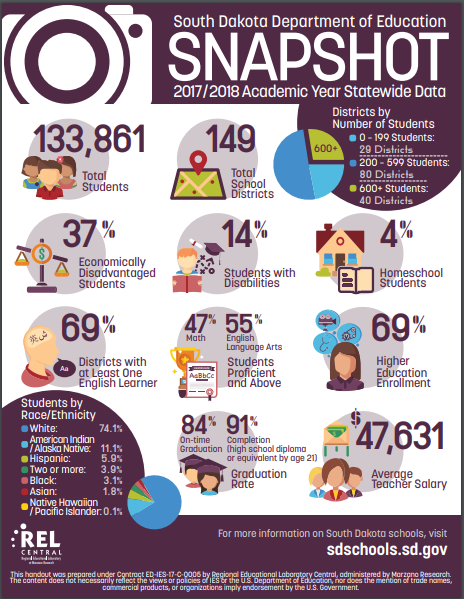 How results are reported affects if and how they are used. Infographics can contribute to making results user friendly.
Note. Image reproduced from Regional Educational Laboratory Central (n.d.).
32
[Speaker Notes: In these last few slides, we’ll talk about some general guidelines to keep in mind when putting together data visualizations for your results. Infographics, which I’m sure everyone is familiar with, is a very user-friendly and engaging way to present data. Readers can quickly scan the research and gain a broad understanding of the information. Another advantage of infographics is that they can be flexible and tailored to your needs – there is no set template that you have to follow. However, infographics can be time consuming to design and because there isn’t room for full paragraph texts, they won’t be able to give in-depth findings. You’ll also want to be careful to not include too much information on an infographic – that can overwhelm the viewer.]
Text
Infographic includes a short descriptive title (6–12 words) in the upper left corner.
Any text provides additional information and is used sparingly.
All text is readable and horizontal.
Note. Image reproduced from Regional Educational Laboratory Midwest (n.d.).
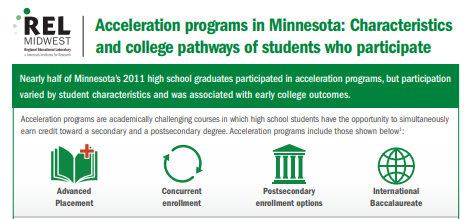 See Handout  AD for more information
33
[Speaker Notes: The general layout of infographics is to include a short descriptive title at the top and for the rest of the page, to keep the text concise and sparse, the information should primarily be conveyed through the graphics, not the words. Make sure all of the text is in a readable font and size. The goal is make it easy for the viewer to understand and digest the information. Handout AD is a PDF of a comprehensive guide to data visualization, specifically for education agencies. Be sure to read through it or reference it if you decide to design an infographic.]
Color
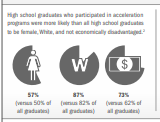 Readable even in black and white.
Barrier free – colorblindness (avoid meaningful distinctions that rely solely on color).
Adequate contrast.
Meaningful – creates a feeling; highlights important elements.
Note. Images reproduced from Regional Educational Laboratory Midwest (n.d.).
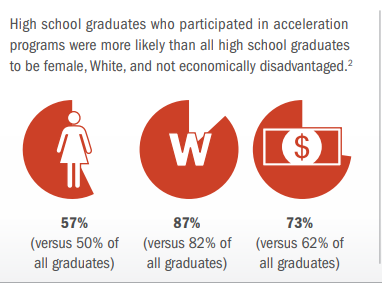 34
[Speaker Notes: In the same way that you don’t want your viewers to be squinting at the text, you also want to be mindful of how color is used. Typically, infographics are very colorful and aesthetically pleasing- but a lot of thought has been put into what colors to not use as well. For example, you’ll want to make sure that the infographic is readable even in black and white. You can do this by making sure that there is adequate contrast between colors- for example, don’t use a light green next to a light blue- they will both come out as a shade of gray on a black/white printout. Another way to avoid that pitfall is to use graphic distinctions that don’t rely solely on color. The graphic on this slide is good example of how this can be achieved. Instead of using different colors, this infographic uses more meaningful symbols for each category so that even when it is in black and white, you can still understand the information.]
Arrangement
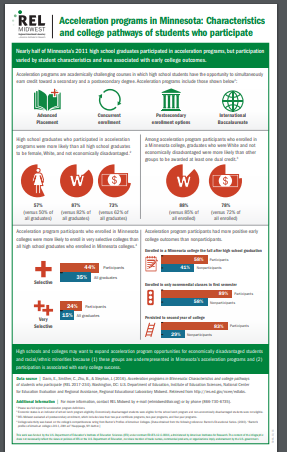 Proportional, intentional, and consistent – visuals are more appealing if sections are similar sizes or in ratio based on their importance
Think “must see” (central focus), “should see,” “can see” when deciding on placement.
Note. Image reproduced from Regional Educational Laboratory Midwest (n.d.).
35
[Speaker Notes: Lastly, arrangement. As you design the infographic you’ll want to make the information in arranged in a logical and meaningful way- you don’t want your viewers to be searching around the page for information that are related and should be next to each others. One way to decide where to place graphics is to categorize them into “must see”, “should see” and “can see”. And again, you don’t want to include everything on an infographic because that will make the infographic be too busy and less-user friendly. Choose the most important pieces of information to include. Keep the graphics proportional and consistent; the sections should be similarly sized or you can vary the size of the graphics based on their importance, but not arbitrarily. Does anyone have questions?]
Free Online Tools
Effective visualization can improve stakeholder understanding of important data.
Tools:
https://piktochart.com/
https://www.canva.com/create/infographics/
https://www.youtube.com/watch?v=82Nbj9C3azU
https://venngage.com/
https://www.visme.co/
http://dasycenter.org/data-visualization-toolkit/infographics/
36
[Speaker Notes: Here are some additional resources for effective data visualization. And this pretty much wraps up our module today and our module series.]
Part 6 References
Carpenter, D., Nieva, V., Albaghal, T., & Sorra, J. (2005). Advances in patient safety: Dissemination planning tool; Exhibit A from volume 4. Retrieved from https://www.ahrq.gov/professionals/quality-patient-safety/patient-safety-resources/resources/advances-in-patient-safety/vol4/planningtool.html#components
Center for Disease Control and Prevention Program Performance and Evaluation Office. (n.d.) Introduction to program evaluation for public health programs: A self-study guide [Website]. Retrieved from: https://www.cdc.gov/eval/guide/index.htm
Cottage Health (n.d.) Evaluation toolkit [Website]. Retrieved from: https://www.cottagehealth.org/population-health/learning-lab/toolkit/
Mueller, N. B., Burke, R. C., Luke, D. A., & Harris, J. K. (2008). Getting the word out: Multiple methods for disseminating evaluation findings. Journal of Public Health Management and Practice, 14(2), 170–176. Retrieved from https://www.ncbi.nlm.nih.gov/pubmed/18287924
Plain Language Action and Information Network. (2011). Federal plain language guidelines. Washington, DC: Author. Retrieved from https://www.plainlanguage.gov/guidelines/
37
[Speaker Notes: Here are some references from today’s presentation.]
Part 6 References Continued
Regional Educational Laboratory Central. (n.d.). South Dakota Department of Education snapshot: 2017/2018 academic year statewide data [Infographic]. Washington, DC: U.S. Department of Education, Institute of Education Sciences, National Center for Education Evaluation and Regional Assistance. Retrieved from https://ies.ed.gov/ncee/edlabs/infographics/pdf/REL_CE_South_Dakota_Snapshot.pdf
Regional Educational Laboratory Midwest. (n.d.). Acceleration programs in Minnesota: Characteristics and college pathways of students who participate [Infographic]. Washington, DC: U.S. Department of Education, Institute of Education Sciences, National Center for Education Evaluation and Regional Assistance. Retrieved from https://ies.ed.gov/ncee/edlabs/infographics/pdf/REL_MW_Acceleration_programs_in_Minnesota_Characteristics_and_college_pathways_of_students_who_participate.pdf
United Nations Development Fund for Women, Evaluation Unit. (2009). Guidance note on developing an evaluation dissemination strategy (Evaluation Guidance Note Series No. 10). New York, NY: Author. Retrieved from http://www.endvawnow.org/uploads/browser/files/UNIFEM_guidance%20note_evaluation_Dissemination.pdf
38
ESEA Office
39
[Speaker Notes: Thank you all again for taking the time to join us today. Here is our contact information. Please don’t hesitate to reach out to us if you have any questions about today’s webinar or other aspects of program evaluation. Thanks and have a great rest of your day!]